Telemedicine
The Opportunity in Urgent Care
Presented at:
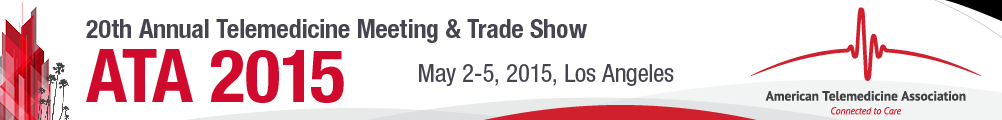 Urgent Care: 
Market opportunity for Telemedicine
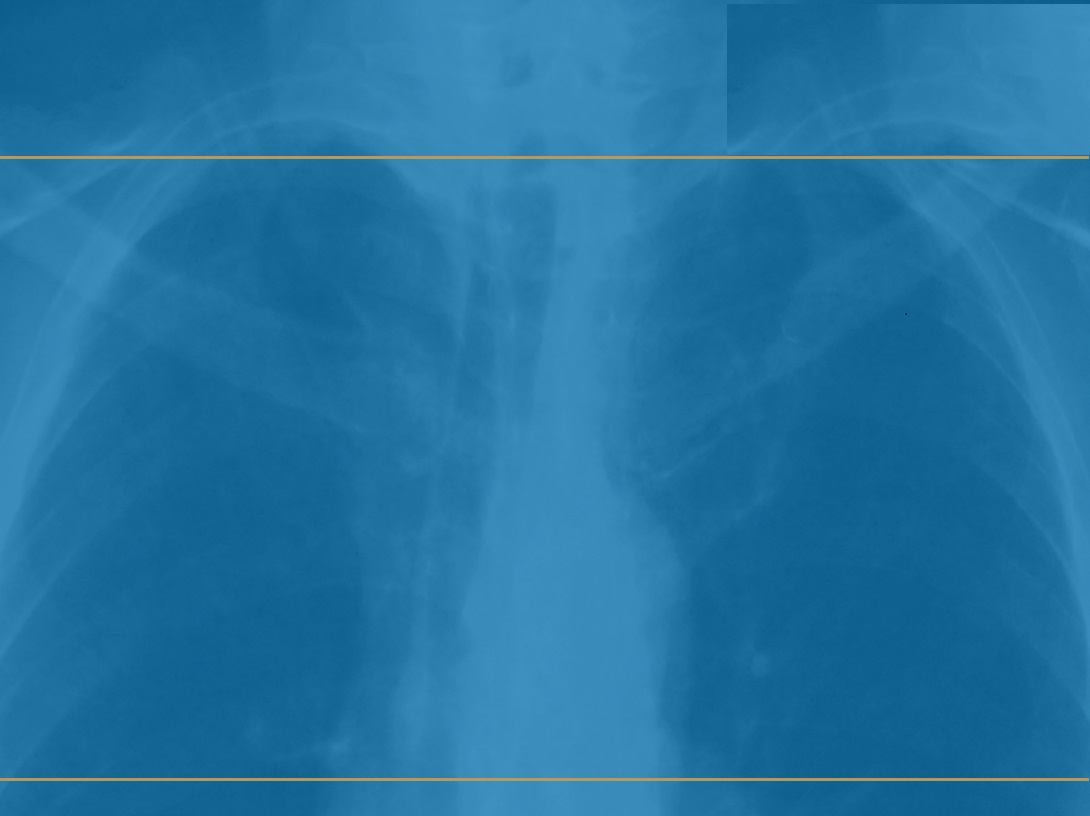 9000 urgent care centers nationwide; 160M annual visits*

Urgent care center could handle 13 - 27 % of all ED visits*

Urgent care heading toward goal of reducing health care spending annually by $4.4 B*

*Source:  Convenient Care: Retail Clinics and Urgent Care Centers in New York State published by United Hospital Fund
Published: 02.05.2015
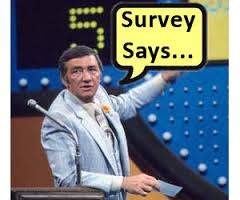 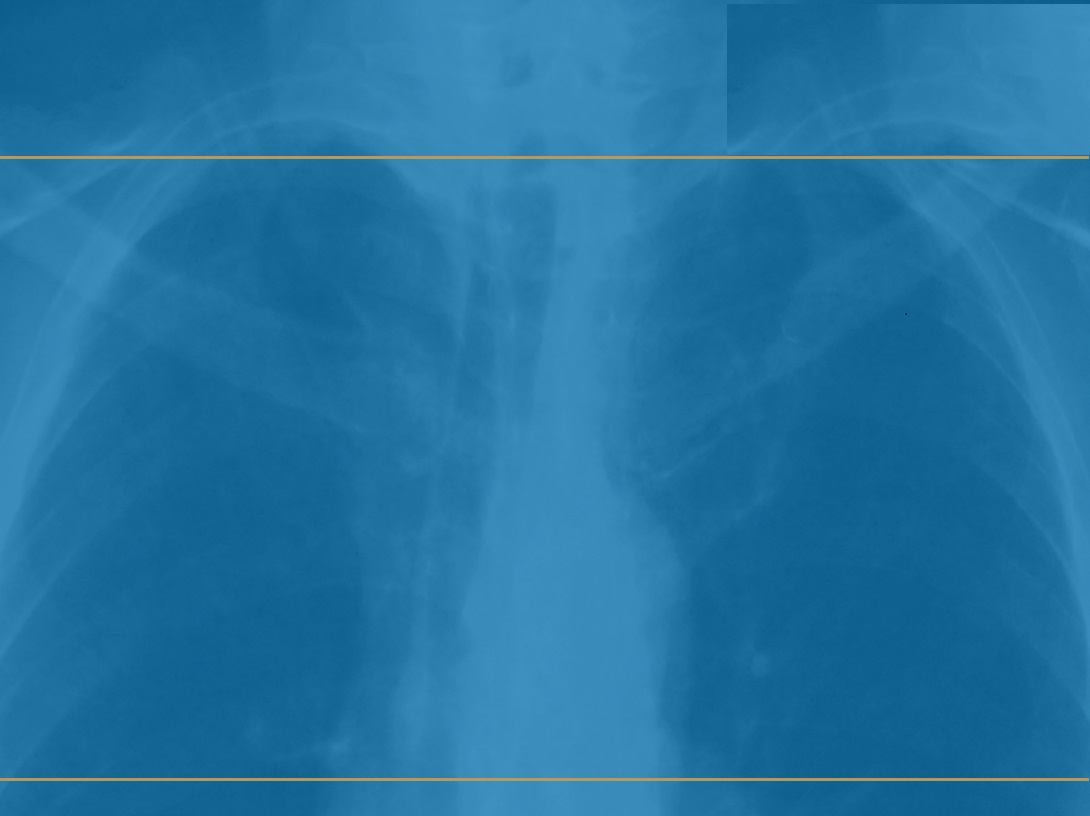 HEALTHePRACTICES                      Urgent Care Survey – Fall 2014
Sent to 930 urgent care centers; completed by 4%

Good mix of urban, suburban and rural centers 

Includes all regions of the United States

Respondents included several of the largest urgent care chains as well as single site centers

Follow up interviews with 5 respondents
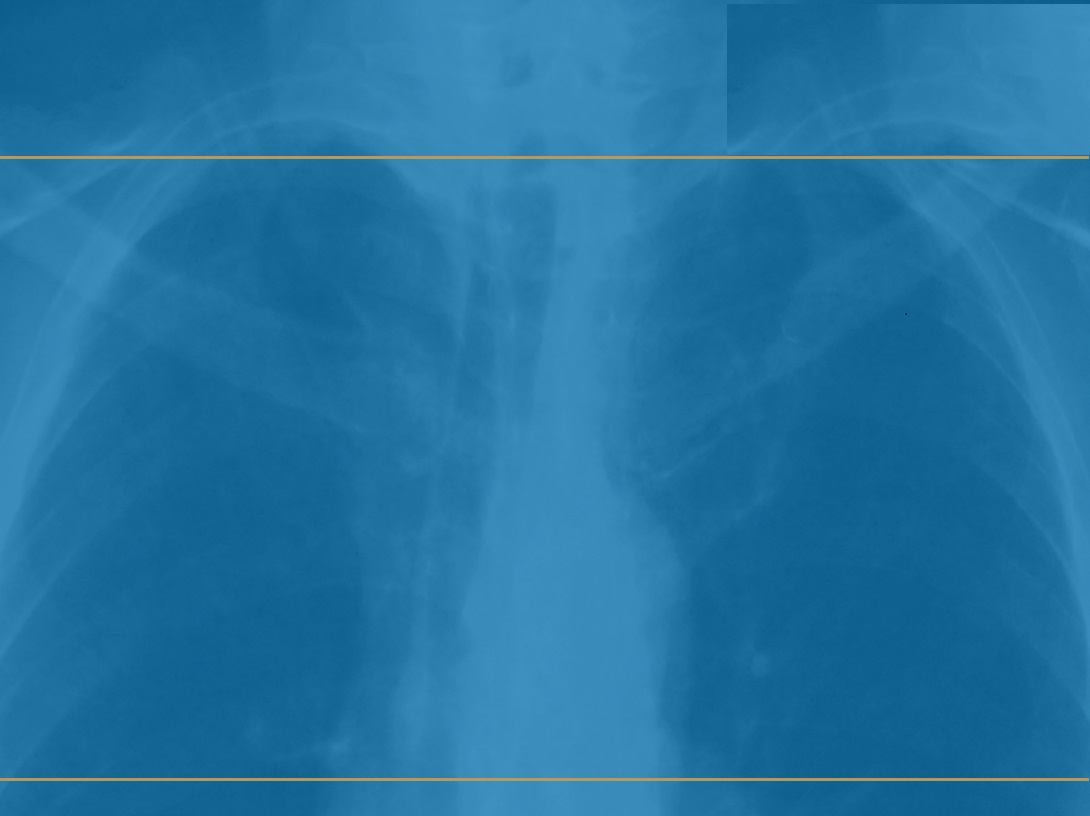 Finding # 1: 97% use Teleradiology
Teleradiology: first telemedicine service to achieve commercial success

Urgent care use of teleradiology does not 
necessarily lead to other telemedicine services 

Will teleradiology be a model for other TM services?
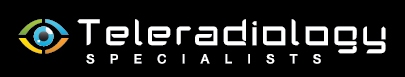 Leading provider for urgent care serving over 500 centers
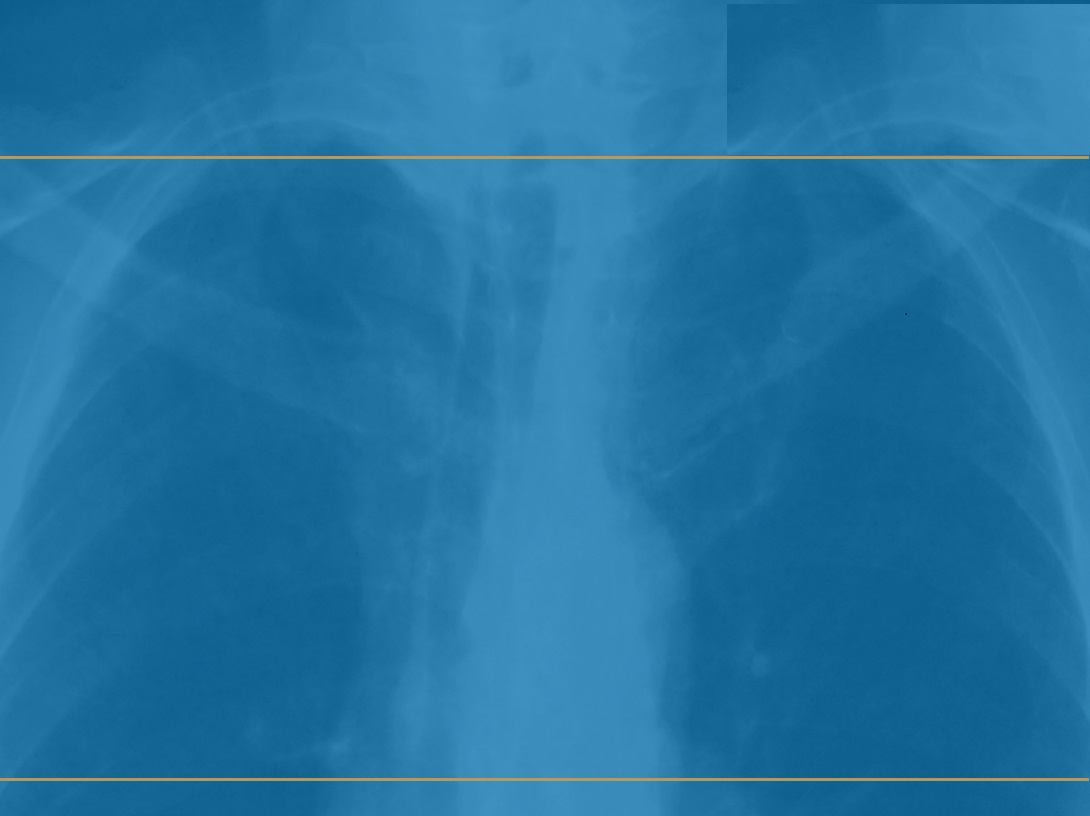 Finding # 2: Only 24% of Urgent Care  Centers Will Not Use Telemedicine
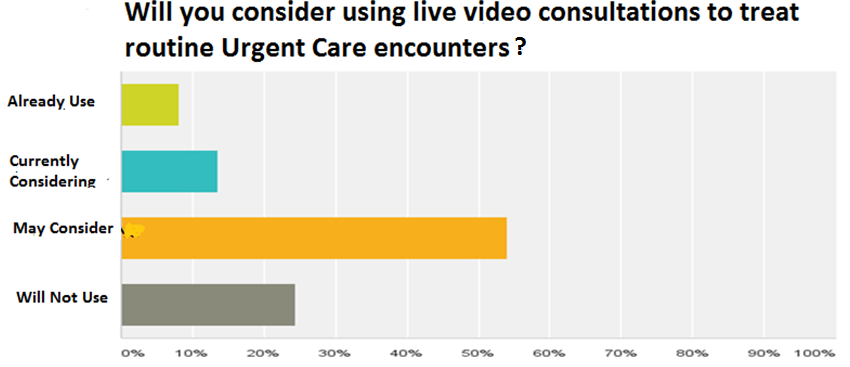 Routine encounters include sinus, UTI, pulmonary procedures
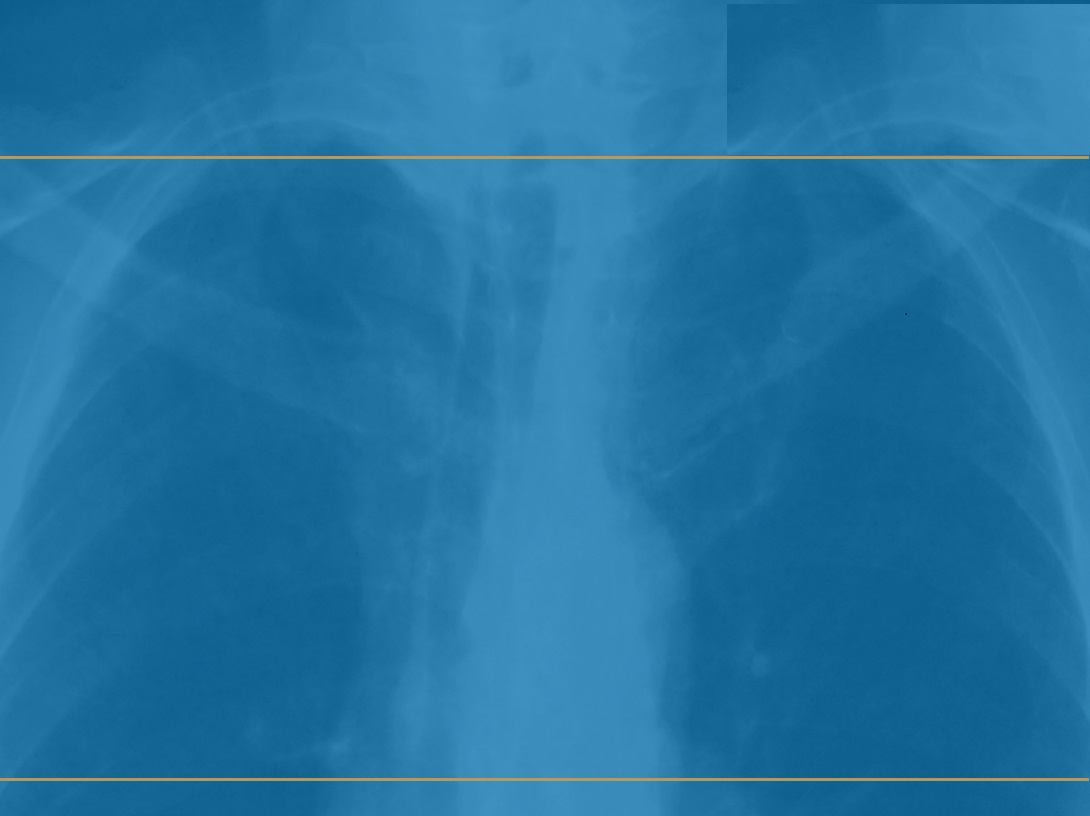 Finding # 3: Would Use Telemedicine to attract patients, join networks
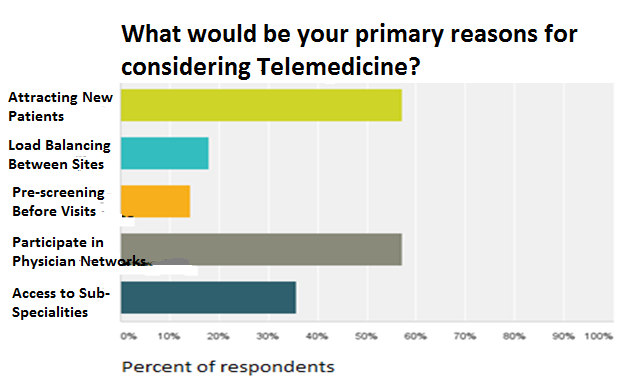 Primarily a tool for revenue enhancement rather than cost savings
Finding # 4: Some interest                          in specialty services
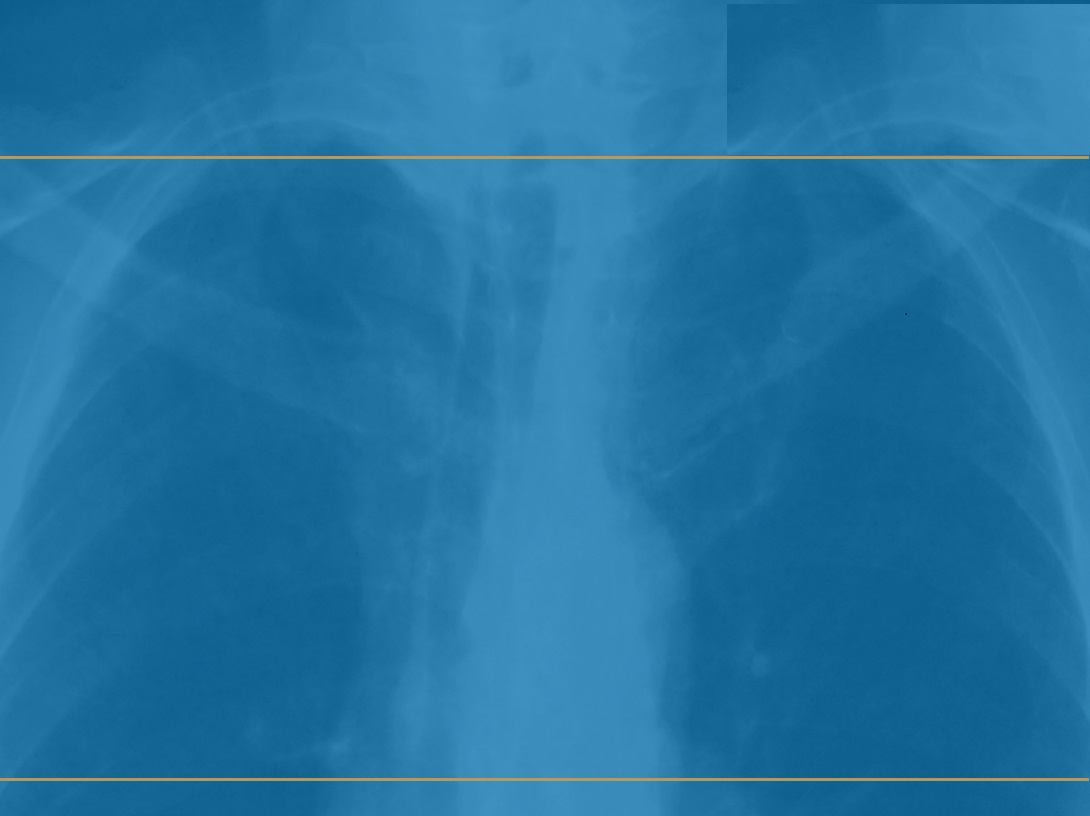 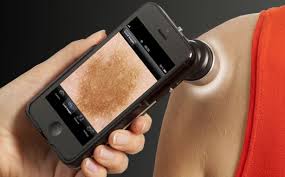 Which specialty would you use or consider?
24%  - Dermatology
14%  - Psychiatry  
11% -  Neurology
“Specialty consultation may be a great idea, but a lot of doctors won’t admit that they don’t know something.”
MD/Owner of two northeast urgent care centers
Finding # 5: No Telemedicine         provider dominates this market
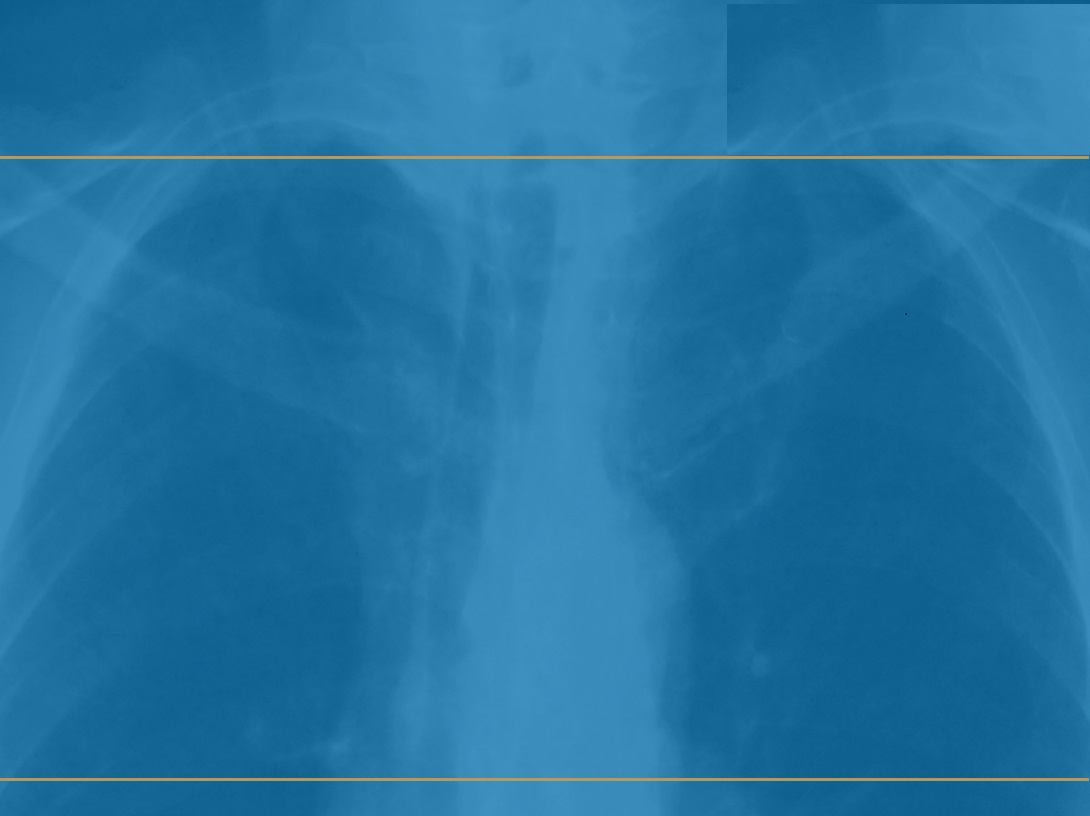 No providers reaches 20% name recognition; leaders are:
 



Companies raised more than $20M each in 2014; suggests resources available to enter market
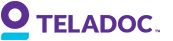 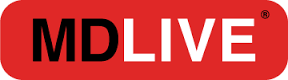 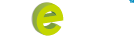 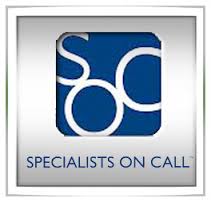 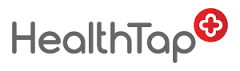 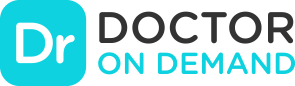 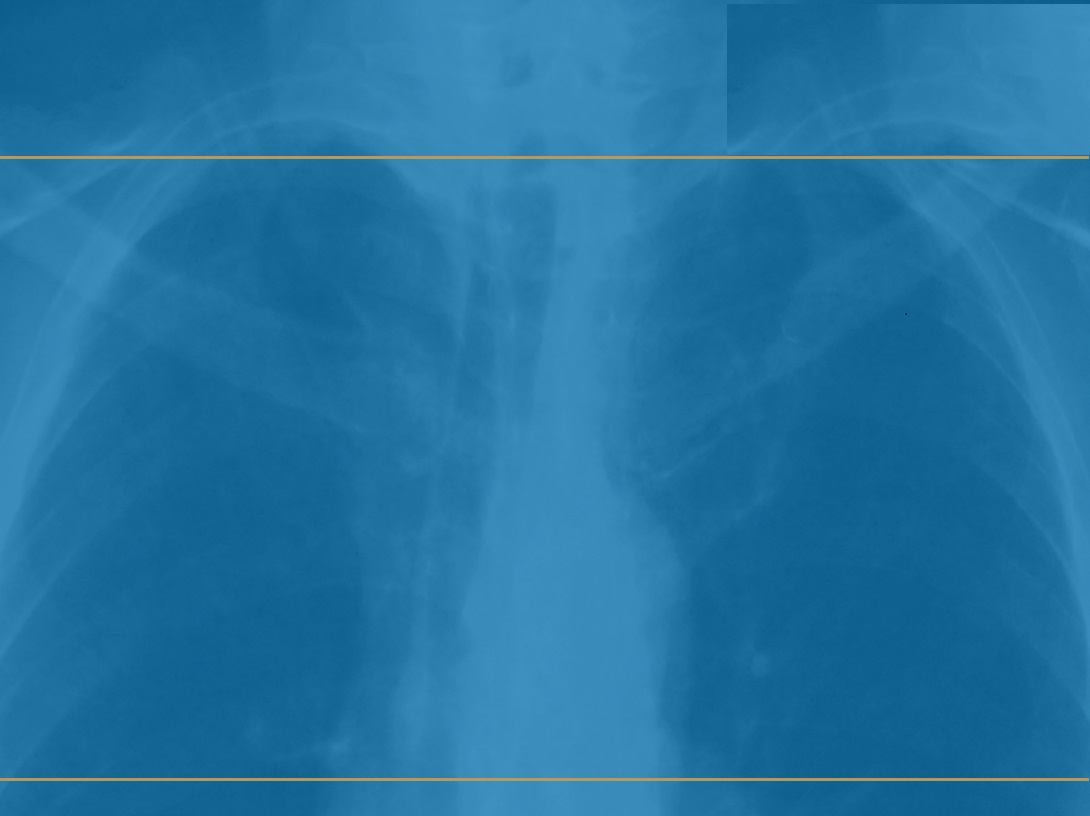 Urgent Care Offering Telemedicine Now
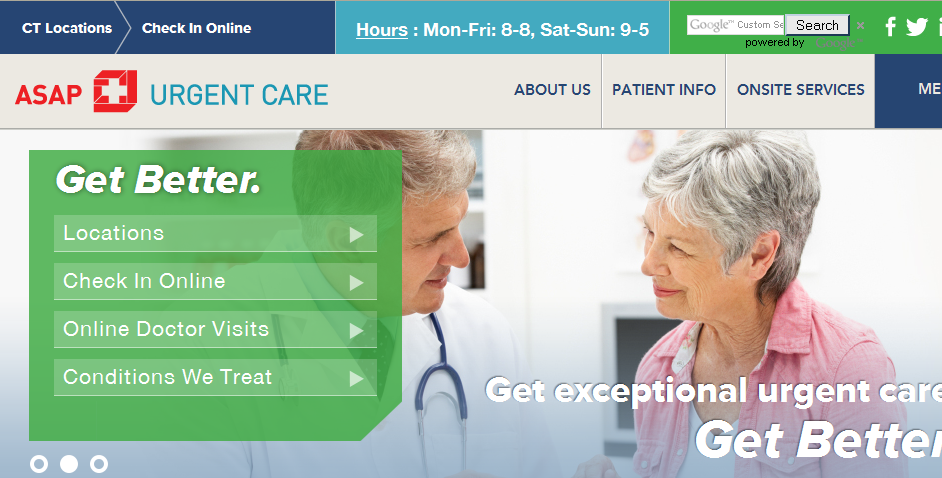 Chain of Four Urgent Care Centers in Connecticut
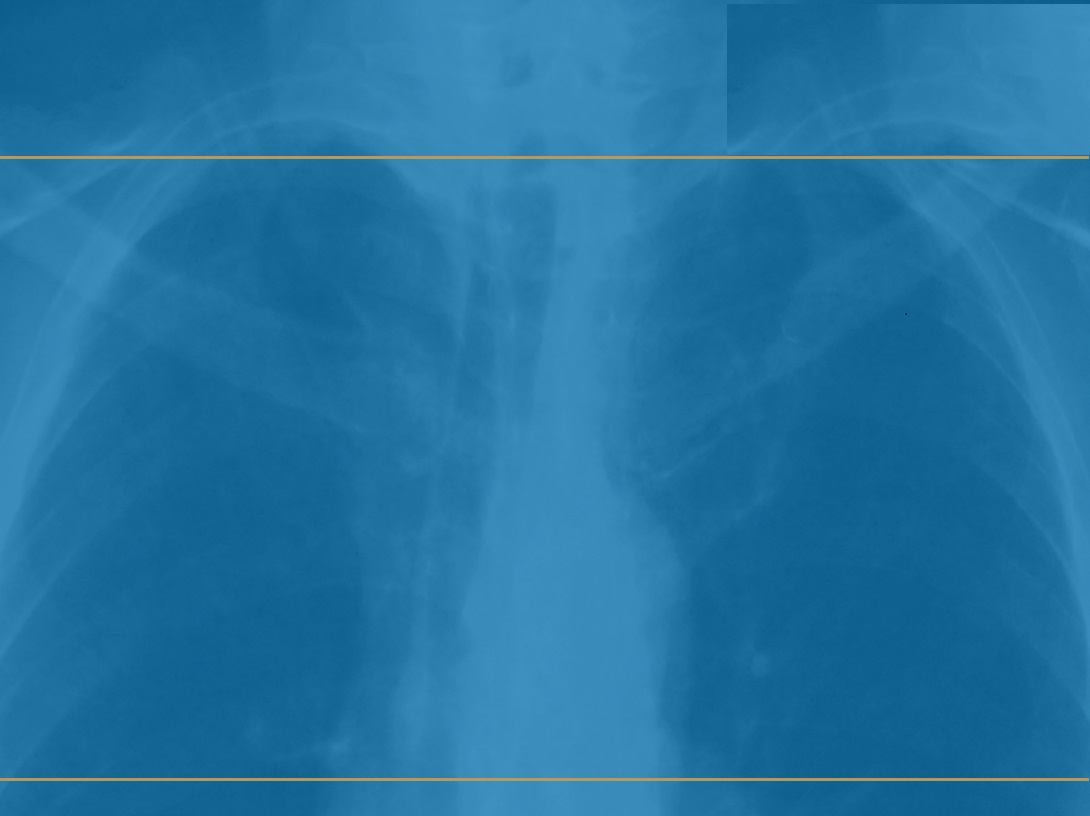 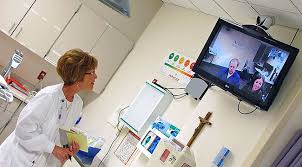 Conclusion: Not if, when...
“In the not too distant future, a patient walks into my center with a difficult condition. Rather than immediately referring that patient to a specialist, I can “click on the wall” and be presented with either a list of specialists I know, or a network of doctors who are immediately available for a consultation. I click on the doctor and we are soon engaged in a three-way consultation with the patient. This will result in increased patient satisfaction, and I know the patient will be back some time again and probably refer me to friends and family.”

MD/Owner of single Urgent Care Center on the West Coast
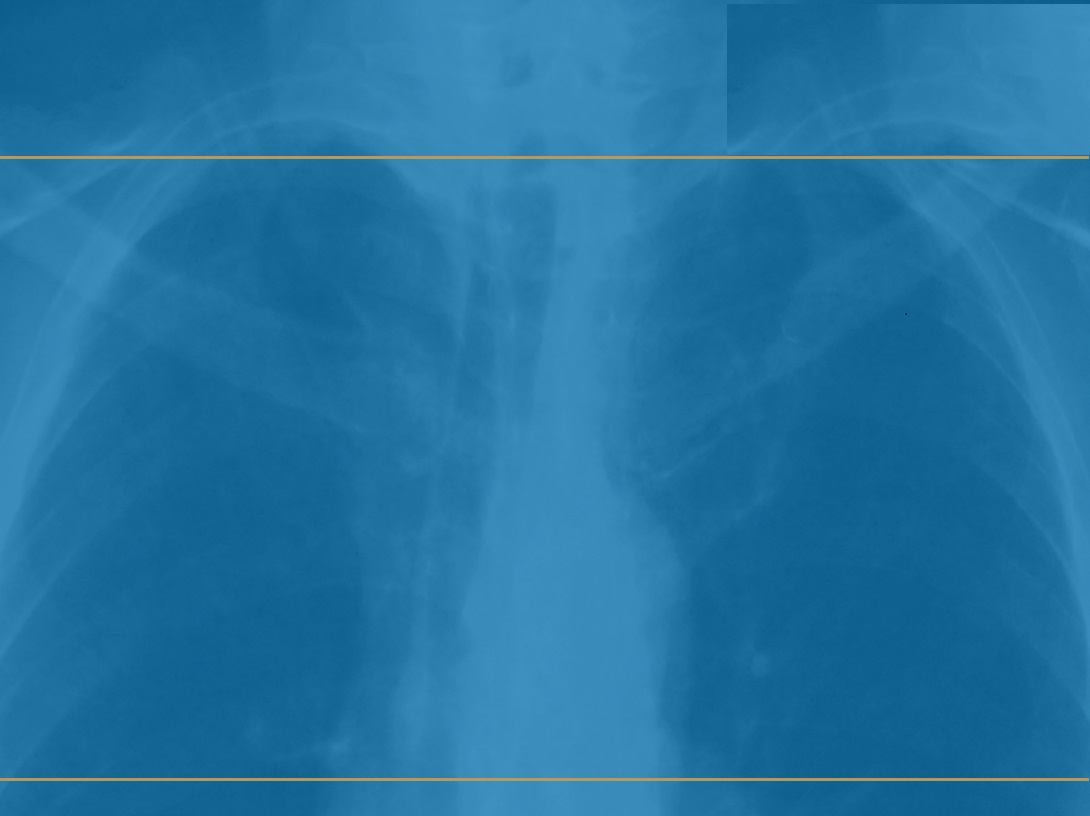 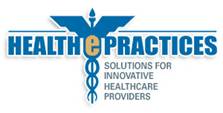 For additional information…
Howard Reis, President
HEALTHePRACTICES
845-392-2915
hreis@healthepractices.com
www.healthepractices.com